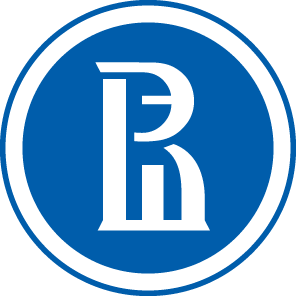 Сводные данные* об исполнении финансового плана НИУ ВШЭ в 2013 г., млн. рублей
1
* Без учета КВ и инвестиций
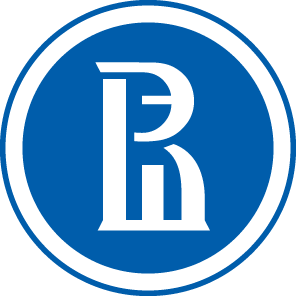 Динамика доходов* в 2009-2013 гг, млн. рублей
2
* без учета капитальных вложений
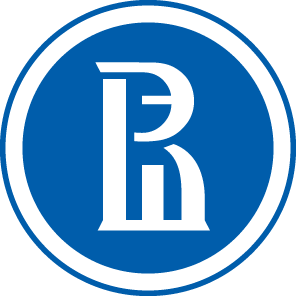 Поступления от приносящей доход деятельности* в 2013 г. млн. рублей
=2 369
=2 222
=1 682
=1 617
=432
=440
*Без учета целевых средств и программ
3
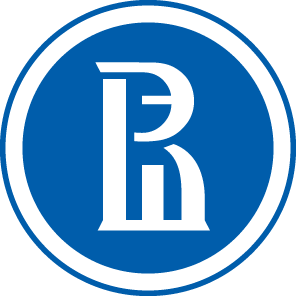 Динамика поступлений от приносящей доход деятельности*в 2009 – 2013 гг. (Москва) млн. рублей
*Без учета целевых средств и программ
**с учетом поступлений ГАСИС в первой половине 2012 г (до присоединения)
4
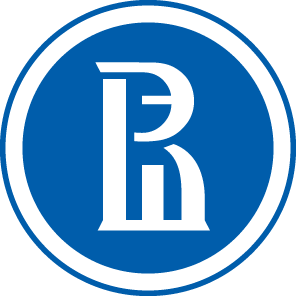 Динамика доходов от программ ВО и численности платных студентов (Москва)
Цель Программы развития НИУ ВШЭ
5
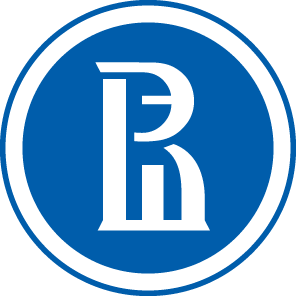 Динамика скидок, предоставляемых студентам бакалавриата (Москва)
Цель Программы развития НИУ ВШЭ
6
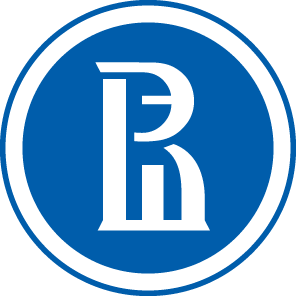 Динамика доходов НИР, млн. рублей
=2 481,0
=2 395,1
=2 145,6
Цель Программы развития НИУ ВШЭ
=1 330,0
=1 122,0
По объемам НИР ВШЭ занимает третье место среди российских вузов после 
МГУ им. М.В.Ломоносова и МГТУ им. Н.Э.Баумана
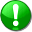 7
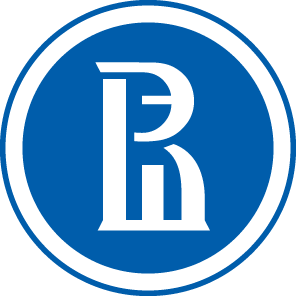 Финансирование научной деятельности, млн. рублей
∑= 412 млн. рублей 
собственных средств НИУ ВШЭ на науку (в 1,6 раза больше, чем в 2012 г.)
∑ = 2 481 млн. рублей  
21% всех доходов
Цель Программы развития НИУ ВШЭ
ВСЕГО ∑= 2 893 млн. рублей
8
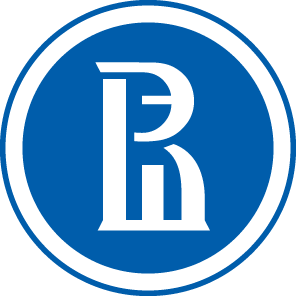 Исполнение плана доходов в филиалах НИУ ВШЭ, млн. рублей
9
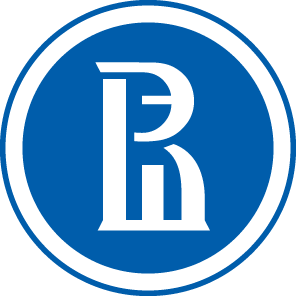 Динамика поступлений от приносящей доход деятельности
в 2009 – 2013гг. (филиалы) млн. рублей
10
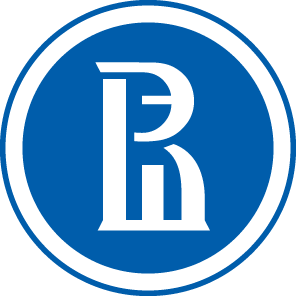 Филиалы: структура дополнительных поступлений из ЦБ, 
млн. рублей
=99,3 
(11% доходов)
=39,6
(9% доходов)
=14,3 
(4% доходов)
11
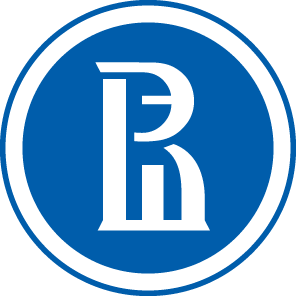 Расходы*, млн. рублей
 = 11 829,1
 = 11 629,8
 = 10 134,7
 = 9 855,4
12
* Без учета КВ и инвестиций
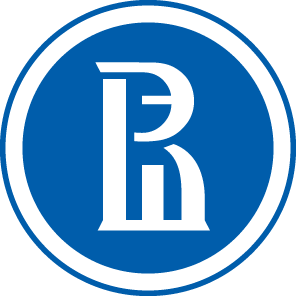 Структура расходов (соответственно аналитическим статьям финансового плана), млн. рублей
13
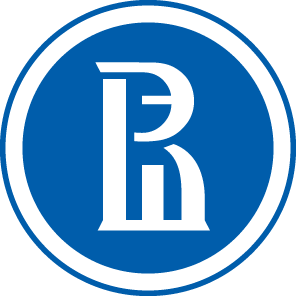 Структура фонда оплаты труда, млн. рублей
ФОТ НИУ ВШЭ* = 6 538,5 млн. рублей включая отчисления в страховые фонды
56% всех расходов
Итого НПР:
65% ФОТ 2013 г.
49% численности
* - без договоров ГПХ
14
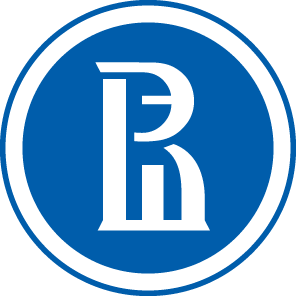 Среднемесячный заработок работников ППС,работающих в НИУ ВШЭ (Москва) 
на полную преподавательскую ставку, тыс. руб.
Среднемесячный заработок ППС в ВШЭ (г.Москва) в 2008 году 62,0 тыс. руб.
Среднемесячный заработок ППС в ВШЭ (г.Москва) в 2013 году 96,8 тыс. руб.
15
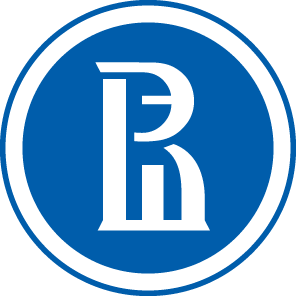 Динамика среднего заработка ППС  в 2009-2013 гг,  (из числа ППС, работающих на полную ставку в Москве) тыс. рублей
16
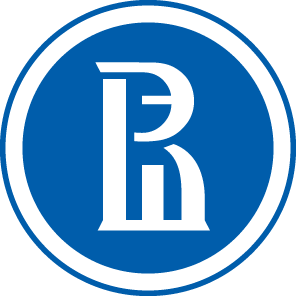 Распределение ППС по уровню среднего заработка, 
(из числа работающих на полную ставку в Москве), 
тыс. рублей в месяц
тыс. рублей в месяц –средний заработок ППС
% - доля в общей численности ППС
17
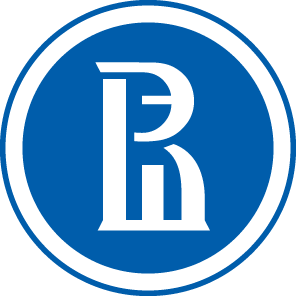 Структура среднего заработка работников профессорско-преподавательского состава, работающих на полную ставку (г. Москва)
18
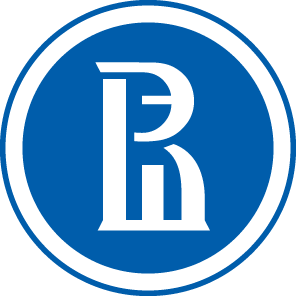 Факторы, определяющие динамику роста среднего заработка ППС за период с 2009 по 2013 г.
Годовой фонд оплаты труда ППС вырос на 213,6% при сохранении доли ФОТ ППС в расходах ВШЭ (+1550 млн. р.: с 1364 млн. р. в 2009 г. до 2914 млн. р. в 2013 г.) 
Компоненты прироста ФОТ ППС:
73% - открытие новых направлений подготовки и оплата труда вновь принятых сотрудников (+887 ставок на конец 2013 г.),
в том числе 15% - выравнивание оплаты труда ППС МИЭМ (+175 ставок на конец 2013 г.)
27% - номинальное повышение оплаты труда ППС (все инструменты)
рост среднего ежемесячного заработка ППС составил +22% (с 80 тыс. р. до 97 тыс. р.)
Рост среднего заработка ППС на 22%
В целом за период 2009-2013 гг. рост численности ППС (+159%) опережает рост контингента студентов (+131%). При этом доля ППС, участвующих в системе эффективного контракта по итогам 2013 года превысила 60%.
Дальнейшее повышение среднего заработка ППС возможно за счет:
повышения академической активности ППС,
ограничения роста численности ППС при внедрении новой образовательной модели.
Ближайшая мера: с 2014/15 учебного года вводится механизм нормирования соотношения «Студент / Преподаватель» при планировании учебной нагрузки и ресурсного обеспечения образовательных программ
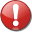 19
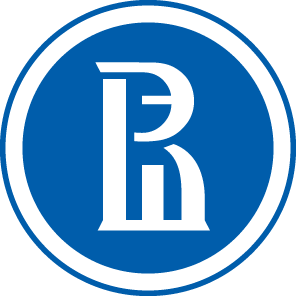 НИУ ВШЭ: остатки на расчетных счетах на 1 января 2014 г., млн. рублей
Σ = 2 630 млн. рублей
= 1 483
=1 055
=92
20